EL laboratoriet
Det er her vi sætter noget i gang
De 30 minutter
Gamle projekter
Fase I     Før værkstedet, Vejledning  
Fase II:   Selve værkstedet 
Fase III   Den sidste tid i værkstedet
I skal stille spørgsmål
Hvad elever har lavet før
Elektroniske dørhåndtag 
GPS-tracker på walkie-talkie til ødeområder.
Alternativ energi opladning af mobil telefon
Lydmåler til klasse lokale
Kodelås
Vækkeur til døve
Brandalarm med sender til skovbrande
Skralde spand der siger tak for affald
Fase I:   Før værkstedet, Vejledning
I kommer med forslag til produkt 
Vi vurderer om i kan lave hele produktet eller en del af produktet 
Vi foreslår hvilken teknologi, der vil kunne anvendes
Vi foreslår et par diagrammer 
Materialeliste på Teknologi ståbi
Fase II:   Selve værkstedet
I samler med vores hjælp diagrammerne
I opbygger jeres del kredsløb på breadboard
I sammenbygger jeres delkredsløb til et samlet kredsløb
Fase III   Den sidste tid i værkstedet
i fejlsøger på jeres kredsløb, og får det til at virke
hvis der er tid, kan i fremstille på print
Hvis der er tid kan i bygge jeres produkt ind i en kapsling
Forslag til produkt
Problemstilling:
Man kommer hjemmefra uden at være sikker på man lukkede vinduerne 

Produkt:
Vi ønsker at lave et produkt, der via en APP kan kontrollere vinduerne og give os besked om hvad der er åbent
Diagrammer
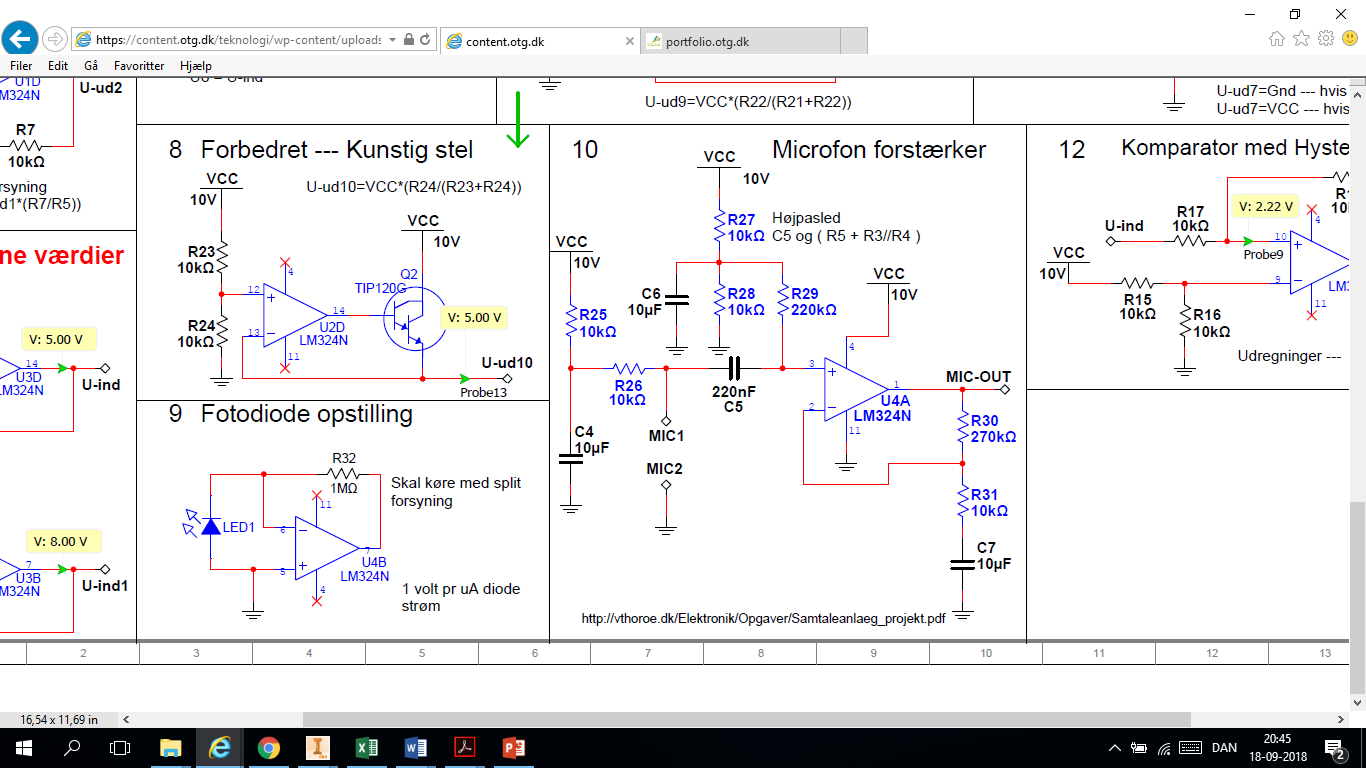 TemperaturAnalog
Teknologi i EL-Lab
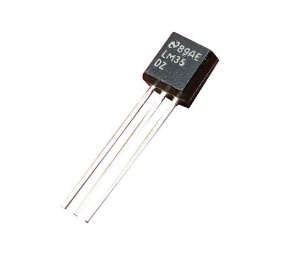 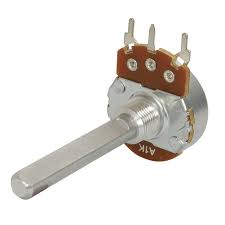 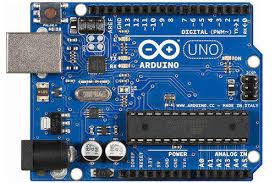 PositionAnalog
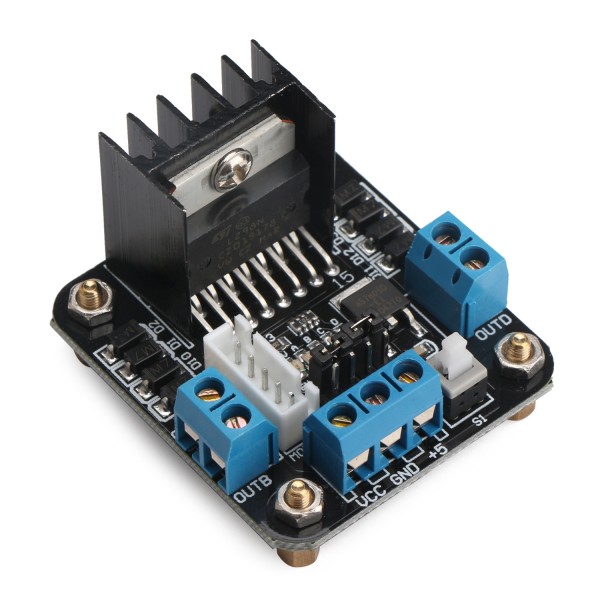 Motor styringDigital
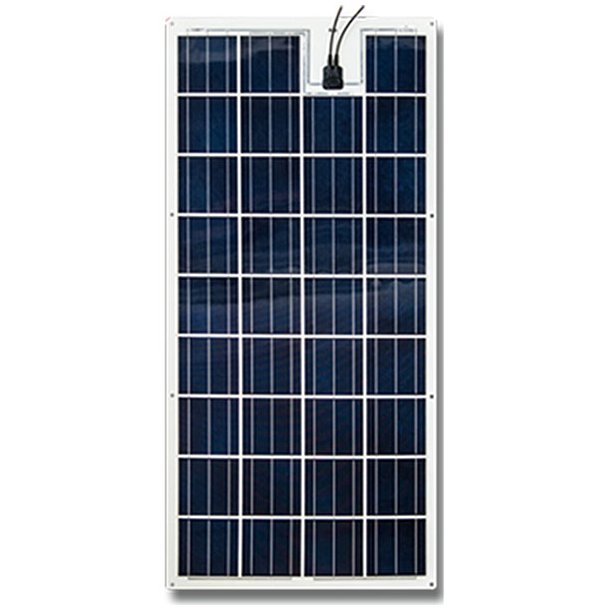 Microcontrolerprogrammeres til hvad som helst
Solpanel Alternativ energi
Samle diagrammer
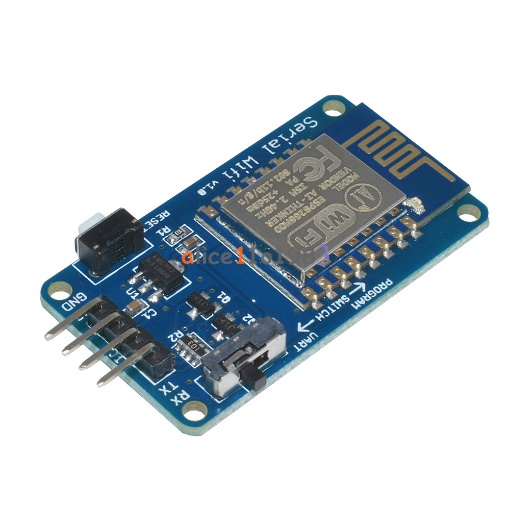 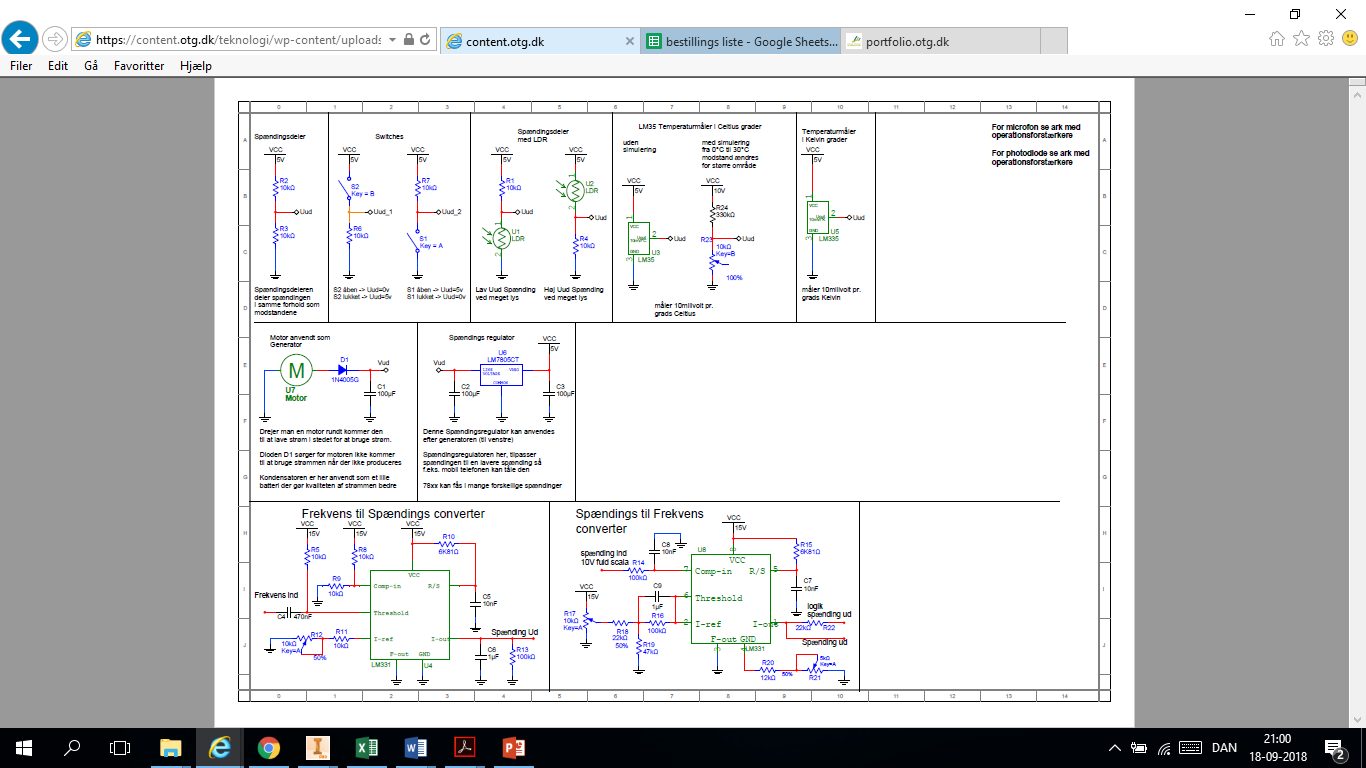 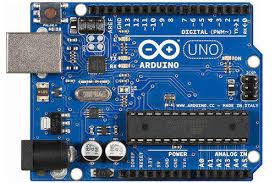 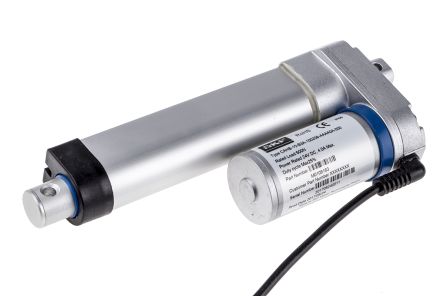 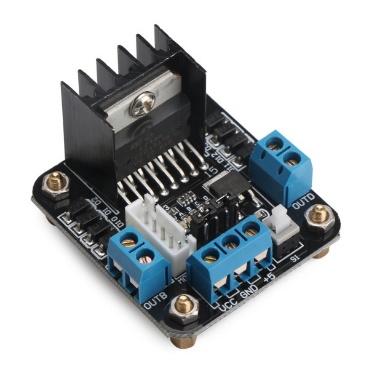 Blok diagram
Wifi modul
VinduesSwitch
Micro Controler
Vindues lukker
Motor styring
Breadboard
Micro Controler
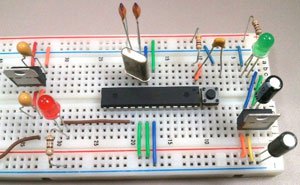 Motor styring
ON - LED
Forsyning
LED udgang
Print
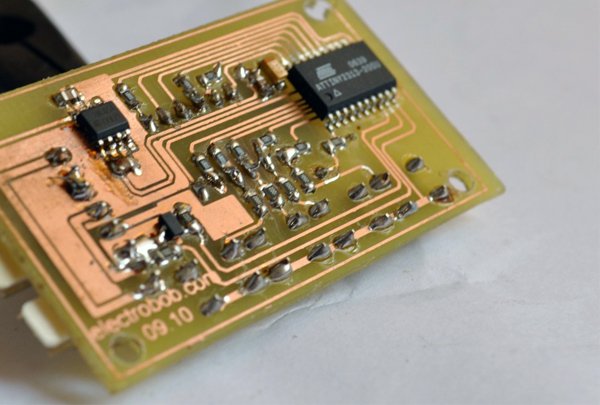 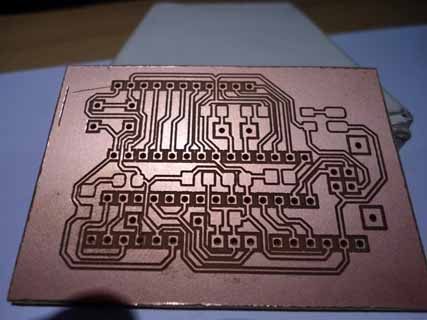 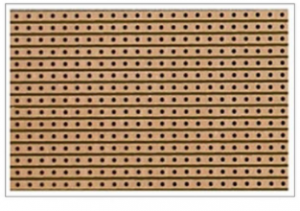 Laser eller 3D print
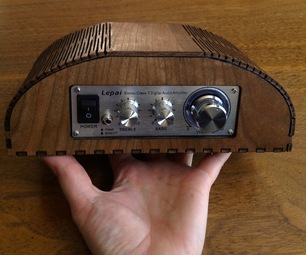 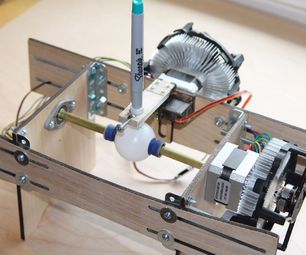 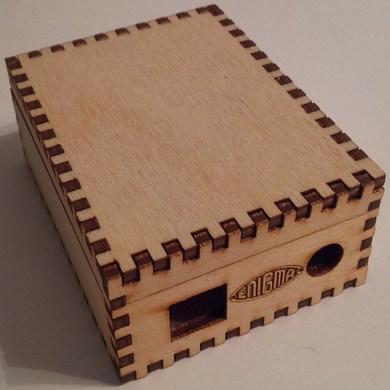 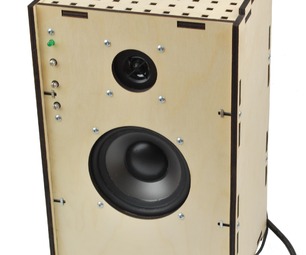